WHO IS TEACHING YOU ART??
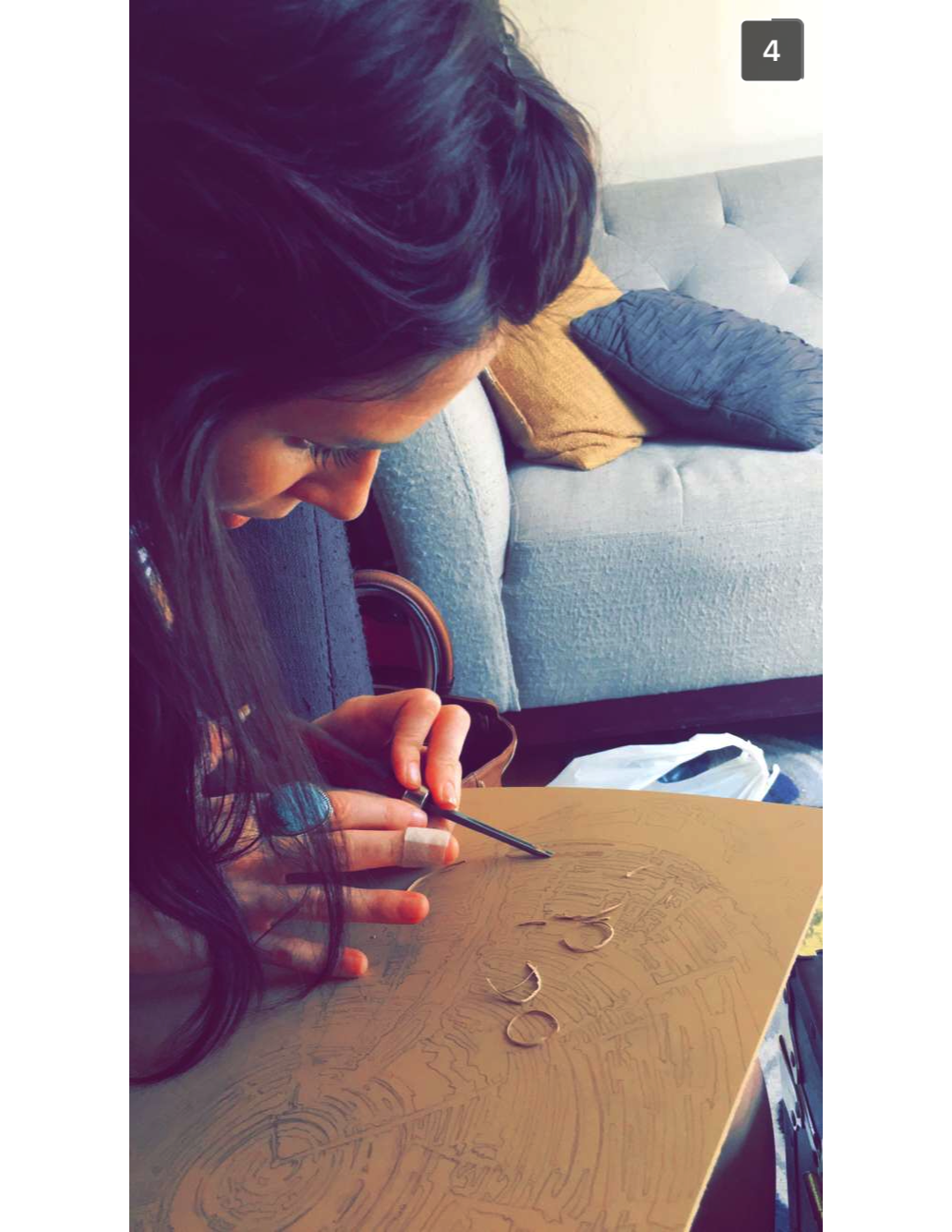 FIRST….....LET”S LEARN SOME SIGN LANGUAGE!
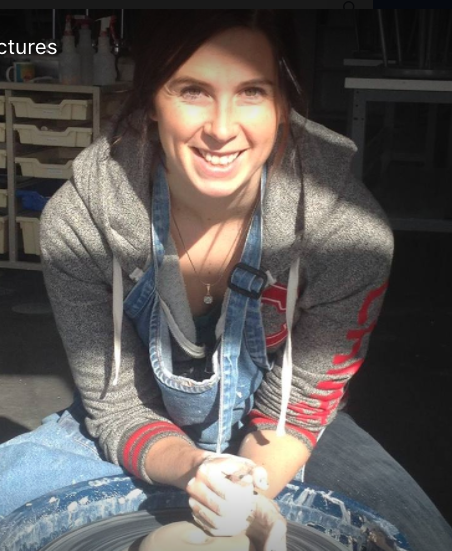 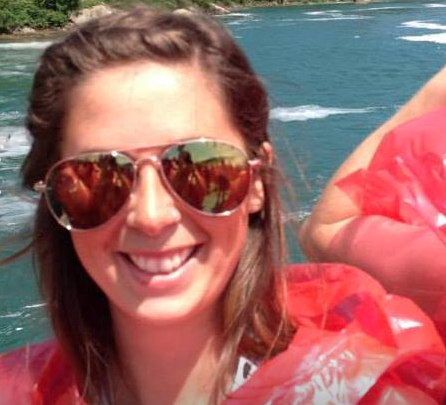 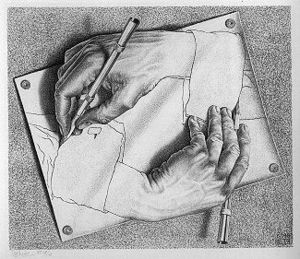 A
Which art work did Ms. Acker do?
C
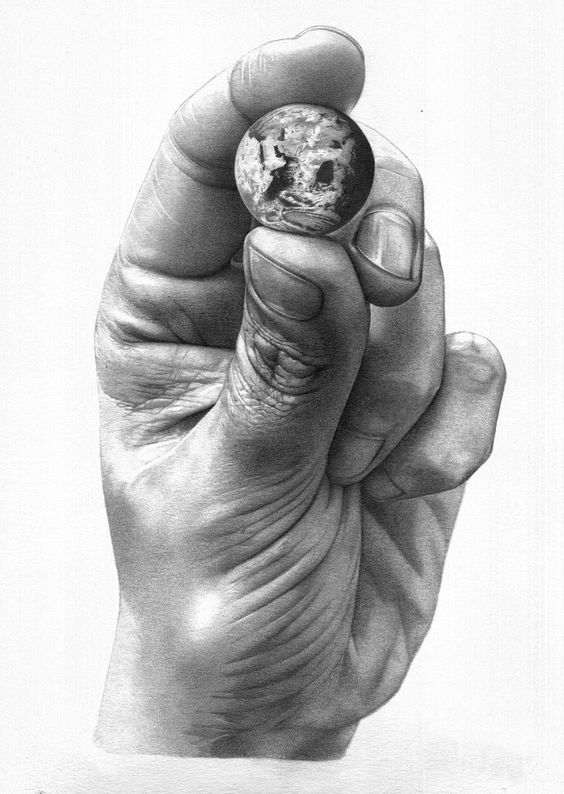 B
Ms. Acker has an art degree but what other degree does she have????
A) Interior Design

B) Math Education

C)  Family and Couples Counseling

D)  Architecture
Who are the people in these photos?
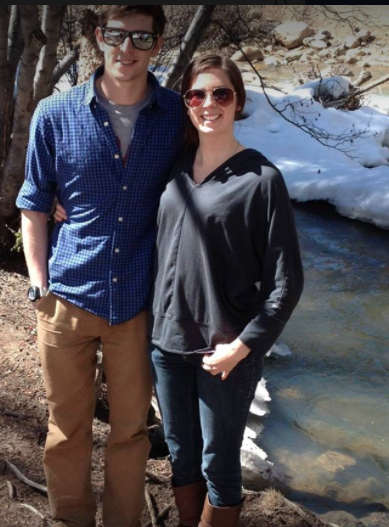 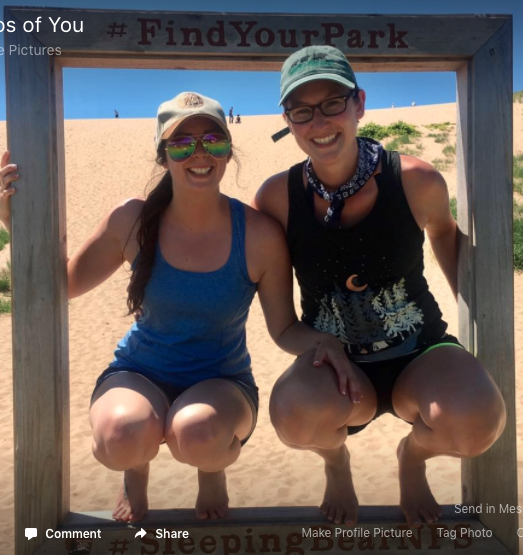 How many countries has Ms. Acker been to?
A) 1, This one 

B) Over  15 

C)  All of them!

D) Over 100
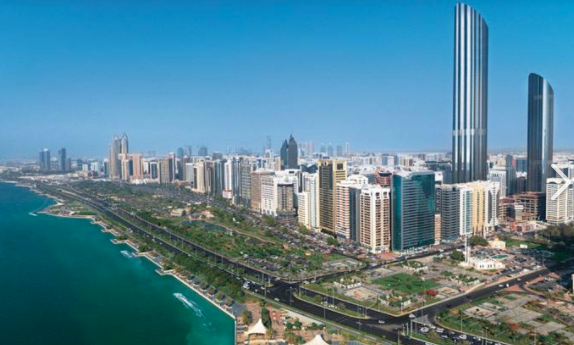 What is Ms. Acker’s Spirit animal?
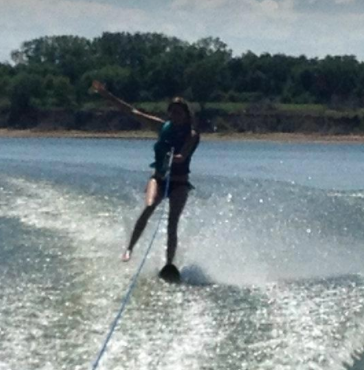 A) Hungry Hippo

B) Jelly Fish

C) Alligator

D) Humming bird
Any Questions for me?